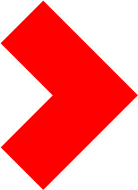 INFORMAČNÝ SEMINÁR
Výzva 
Zvyšovanie kvality a dostupnosti poskytovanej starostlivosti 
v systéme poradenstva a prevencie prostredníctvom 
podpory terapeutických miestností
05.02.2025
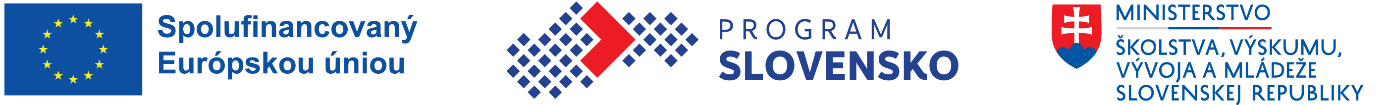 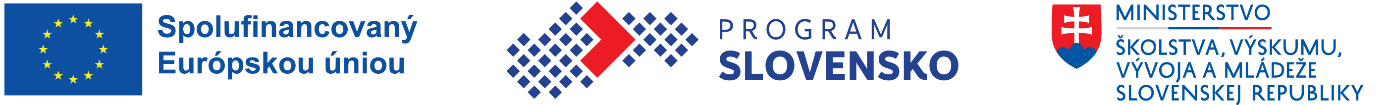 Časť 1. Identifikácia výzvy
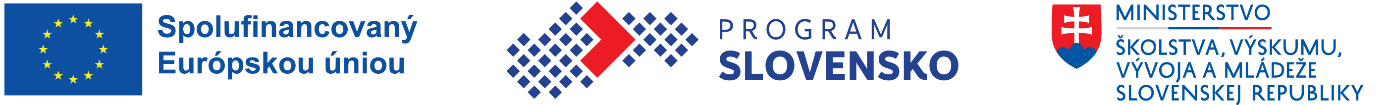 Časť 3. Časové vymedzenie výzvy
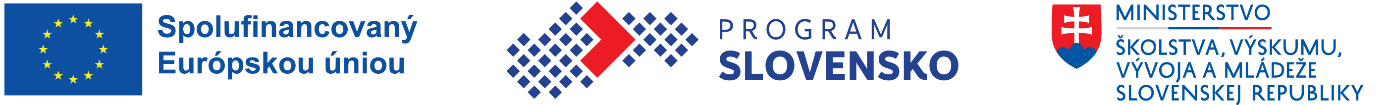 Časť 4. Financovanie projektu
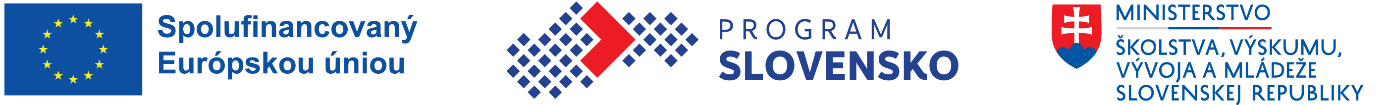 Časť 5. Podmienky poskytnutia príspevku
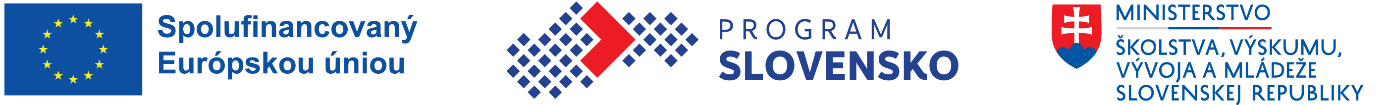 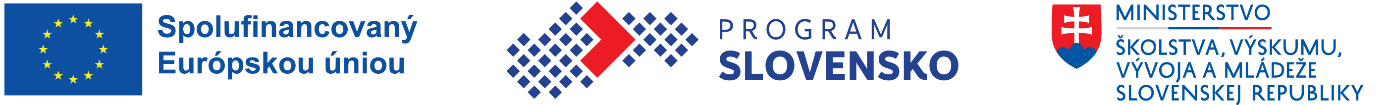 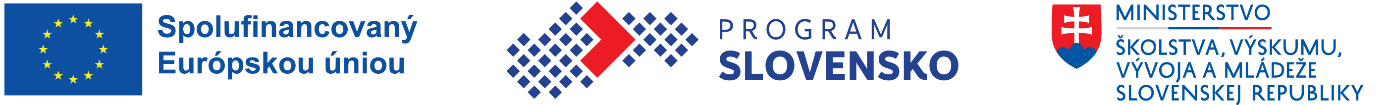 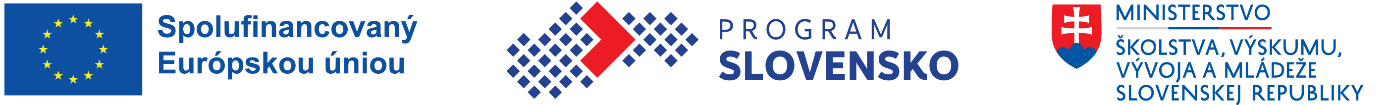 Časť 6. Ďalšie skutočnosti týkajúce sa poskytovania príspevku
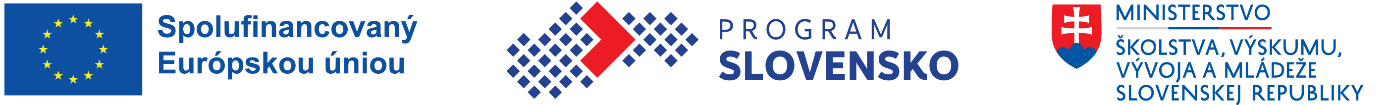 Časť 6. Ďalšie skutočnosti týkajúce sa poskytovania príspevku
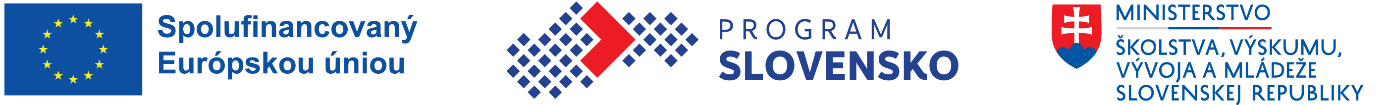 Časť 6. Ďalšie skutočnosti týkajúce sa poskytovania príspevku
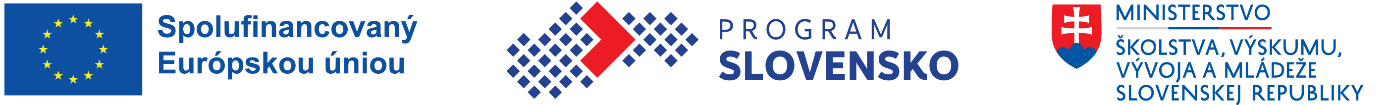 Časť 6. Ďalšie skutočnosti týkajúce sa poskytovania príspevku
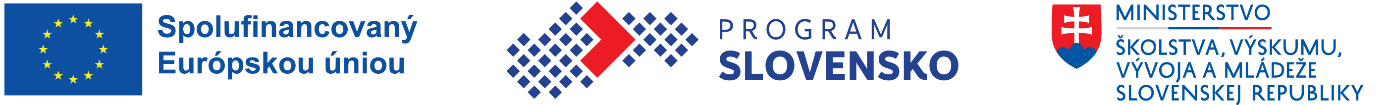 Časť 7. Informácie k spôsobu predloženia ŽoNFP
Časť 8. Predpokladaná lehota na vydanie rozhodnutia v konaní o ŽoNFP
Časť 9. Ďalšie formálne náležitosti
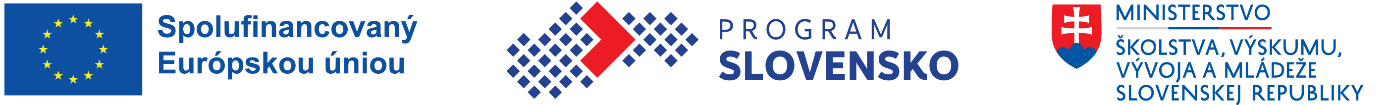 Časť 10. Poskytovanie informácií k príprave ŽoNFP
Časť 11. Identifikácia synergických a komplementárnych účinkov
Časť 12. Zmena a zrušenie výzvy
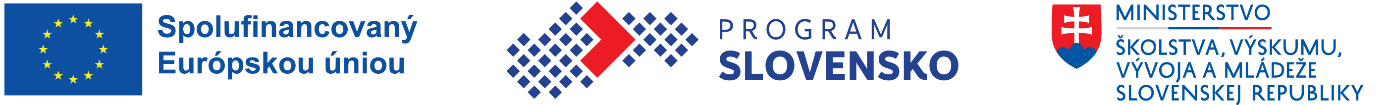 Proces konania o žiadosti


administratívne overovanie
odborné hodnotenie
nedostatky pri predkladaní žiadosti o NFP
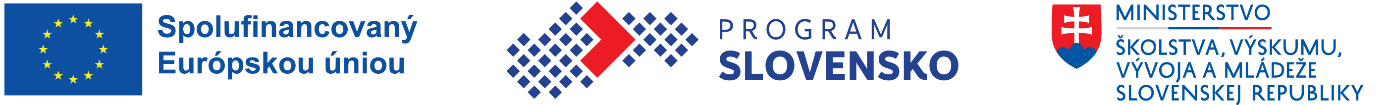 Schvaľovací proces žiadostí o NFP

Administratívne overenie žiadostí o NFP
overenie podmienok doručenia (riadne, včas)
overenie podmienok poskytnutia príspevku (oprávnenosť žiadateľa a iné podmienky poskytnutia príspevku) 
vylučujúce kritériá podľa čl. 73 NSU (2) (príloha č. 4 výzvy)
výzva na doplnenie (ak relevantné)
Odborné hodnotenie a výber žiadostí o NFP
vecné hodnotiace kritériá (príloha č. 4 výzvy)
vylučujúce kritériá  (2)
bodované kritériá  (6)

Vydávanie rozhodnutí  (do 70 pracovných dní)
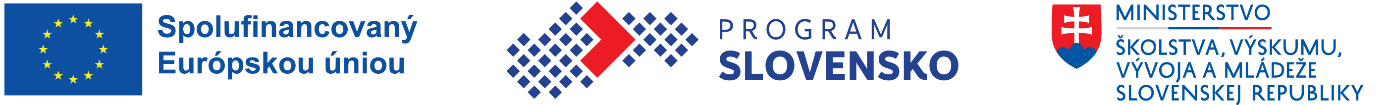 Identifikované nedostatky pri predkladaní žiadostí o NFP

Formulár žiadosti o NFP
predloženie žiadosti o NFP len prostredníctvom ITMS/písomnej verzie žiadosti o NFP
nepodpísaný formulár žiadosti o NFP 

nevyplnené časti žiadosti o NFP:
Časť 5. Identifikácia projektu – nesprávne priradenie kategórie regiónov
Časť 12. Verejné obstarávanie – nevyplnené verejné obstarávania

nedostatočný resp. minimálny popis v častiach:
7 Popis projektu (chýbajúce informácie v zmysle prílohy č. 1 výzvy (napr. chýbajúce informácie o mieste realizácie projektu, cieľoch projektu a pod.)
7.3 Spôsob realizácie aktivít projektu (chýbajúce informácie v zmysle prílohy č. 1 výzvy (napr. chýbajúci časový harmonogram, výstupy a zabezpečenie realizácie jednotlivých podaktivít a pod.)
7.4 Situácia po realizácii projektu a udržateľnosť projektu
7.5 Prevádzková kapacita žiadateľa – dôležité vyplniť
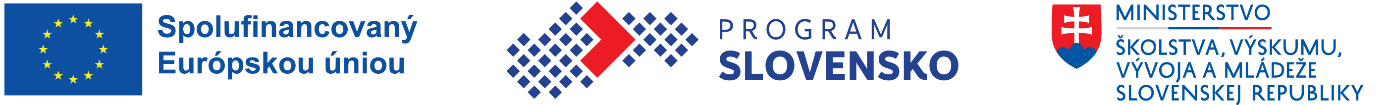 Identifikované nedostatky pri predkladaní žiadostí o NFP

Formulár žiadosti o NFP
9. Harmonogram realizácie aktivít – nesprávne uvedené informácie
10. Merateľné ukazovatele projektu – nesúlad s prílohou č. 3 výzvy (nesprávne zvolené merateľné ukazovatele a pod.)

Rozpočet:
nepredloženie rozpočtu 
nesprávne vypočítané limity v zmysle výzvy - riziko neoprávnených výdavkov
nedostatočné komentáre pri jednotlivých rozpočtových položkách
nesprávna ekonomická klasifikácia (skupina výdavkov) 
nesúlady v komentároch s výdavkami spolu 
nesprávne zaradenie rozpočtových položiek v rozpočte 
nesprávne zaokrúhľovanie z dôvodu nesprávnych vzorcov
nesprávne súčty/súčiny
nesúlady výšky COV v rozpočte s formulárom žiadosti o NFP 
nesúlad prieskumu trhu s rozpočtom
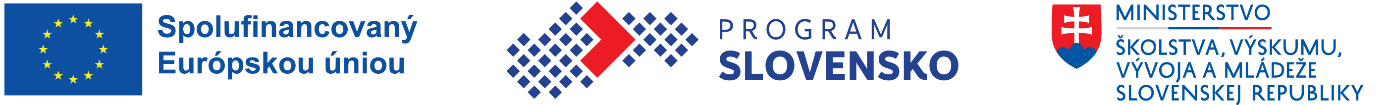 Identifikované nedostatky pri predkladaní žiadostí o NFP

Prílohy žiadosti o NFP

chýbajúce resp. nedostatočné prieskumy trhu 
nepredloženie relevantných príloh v zmysle výzvy
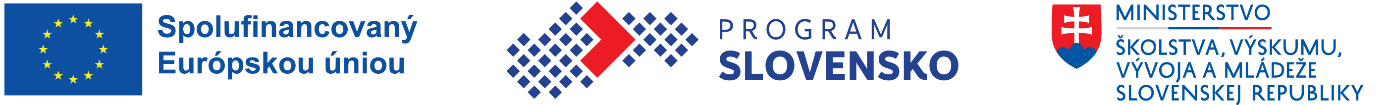 ITMS21+
ITMS21+ je centrálny informačný systém, ktorý slúži na evidenciu, následné spracovávanie, export, výmenu dát, údajov a dokumentov medzi žiadateľom / prijímateľom, poskytovateľom pomoci a ďalšími orgánmi zapojenými do implementácie fondov EÚ v SR.
Je definovaný v rámci zákona č. 121/2022 Z. z. o príspevkoch z fondov Európskej únie a o zmene a doplnení niektorých zákonov, na úrovni Rámca implementácie fondov pre programové obdobie 2021-2027 a Príručky k finančnému riadeniu fondov EÚ na programové obdobie 2021 - 2027. ITMS21+ sa skladá z verenej a neverejnej časti.

Pre vytvorenie prístupu do verejnej časti ITMS21+ je potrebné sa zaregistrovať na webovom sídle https://public.itms21.sk/ cez tlačidlo „Zaregistrujte sa“ (tlačidlo sa nachádza pod prihlasovacími údajmi), prostredníctvom ktorého bude žiadateľ presmerovaný na Žiadosť o aktiváciu konta na adresu https://zoak.itms21.sk/.








Vytvorenie prístupu do VČ je možné tiež na portáli na adrese: https://portal.itms21.sk/ , prostredníctvom tlačidla  „Registrácia“ (tlačidlo sa nachádza vpravo hore). Žiadateľ bude taktiež presmerovaný na Žiadosť o aktiváciu konta na adresu https://zoak.itms21.sk/. Následne je potrebné postupovať podľa zobrazených inštrukcií.









Postup pre predloženie žiadosti o aktiváciu konta na verejnej časti ITMS21+ je detailne popísaný v Manuáli ITMS21+, ktorý je dostupný na webovom sídle: https://eurofondy.gov.sk/dokumenty-a-publikacie/metodicke-dokumenty/ - Metodické dokumenty ITMS.
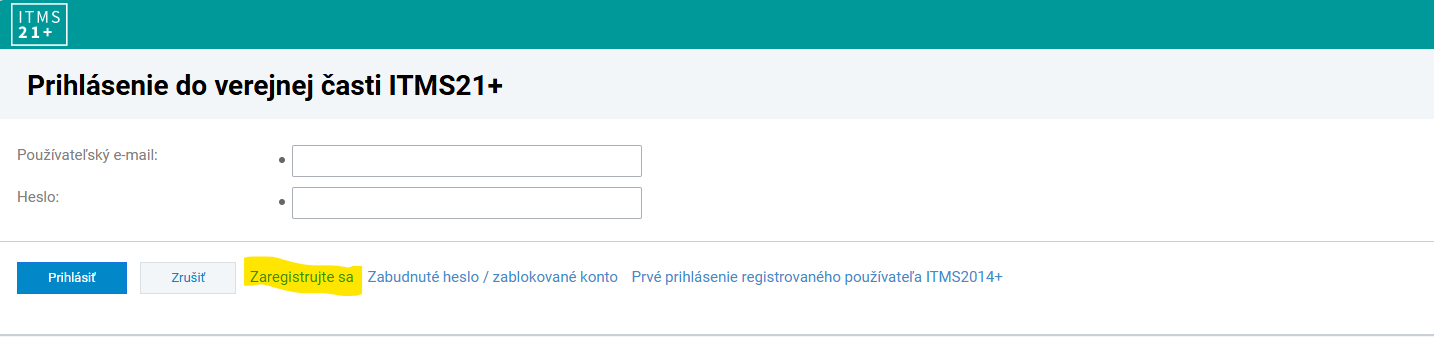 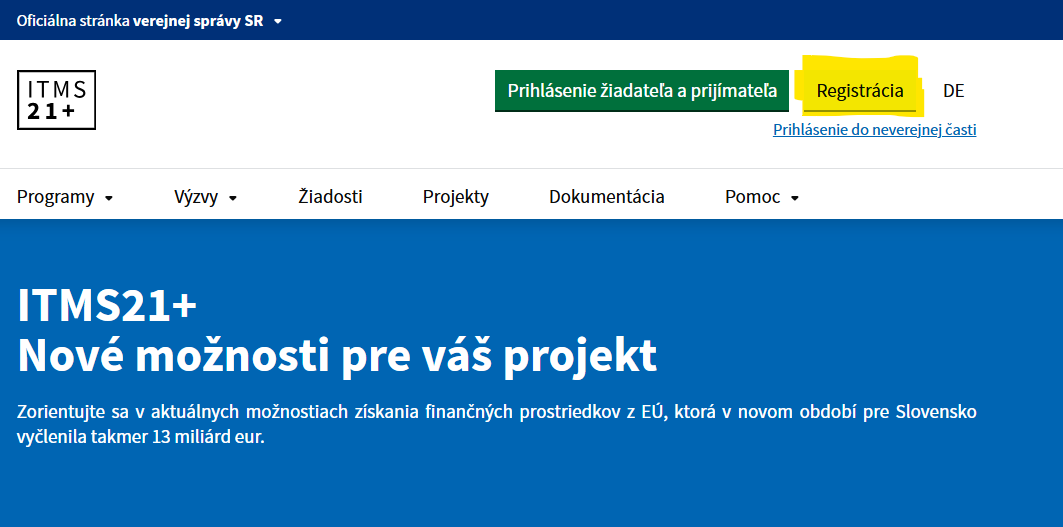 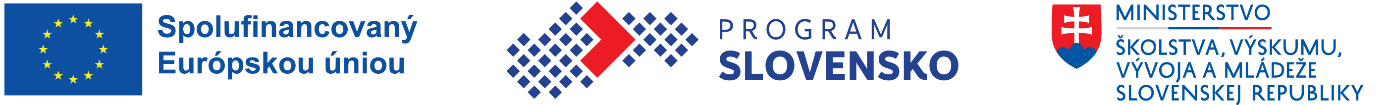 Ďakujeme za pozornosť.
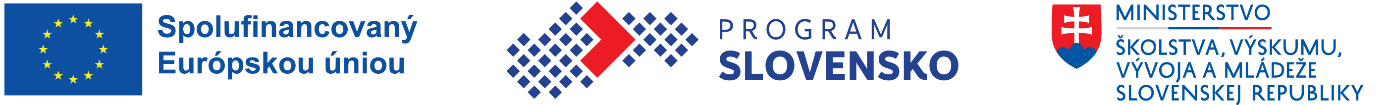